Welcome Fundamentals in Practical Leadership for New & Emerging Leaders
Session 7: Improving Outcomes: Essential Evaluation and Quality Improvement Tools
“Evaluative thinking is a way of doing business…
[It] is what characterizes learning organizations” – Michael Quinn Patton.
We’ll begin at Noon
Purpose
Essential quality improvement and evaluation tools that will help you to ensure you are making a difference in the programs/services and initiatives you are involved with. 

There are funder requirements that need to be met, and then there are questions of impact that you and your team might have. How do you select the aspects that you may wish to evaluate? How do you engage your team in creating a learning culture?

By the end of today’s session, we want you to walk away with an evaluation and quality improvement mindset and leave feeling able to incorporate evaluation and quality improvement in the work you do.
Our Time Together
What do emerging/aspiring leaders need to know about evaluation? 

Today:
Introduction to evaluation basics
Mix of theory, examples and hands-on application
[Speaker Notes: (American Evaluation Society) “Though we are surrounded by evaluation, evaluators sometimes have trouble explaining their profession. The usage, value, and need for evaluations is not always commonly understood by outsiders. Even within our membership, how evaluation is defined can differ greatly based on field, background, education, or interest.
To provide insight into the purpose and focus behind evaluation, we have asked a few of our members to speak to what evaluation means to them, how they approach evaluation, and what they find rewarding in their work.”
https://www.eval.org/page/what-is-evaluation]
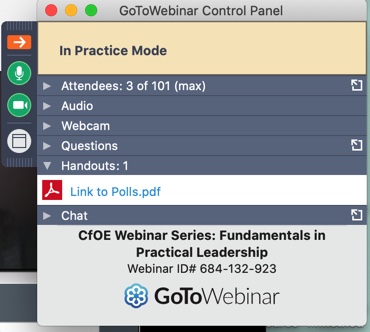 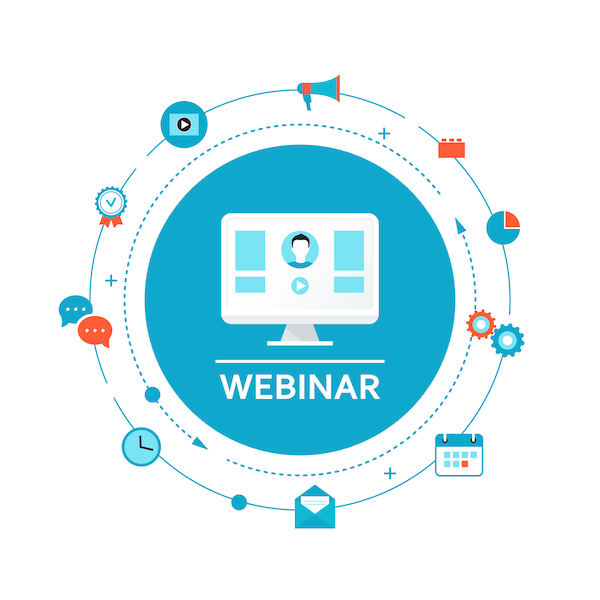 Ways to Participate
Questions Box/Comments
Audio
Interactive polls
Handouts
 Lines muted, if you ‘raise your hand’ we will unmute
Great Communicators
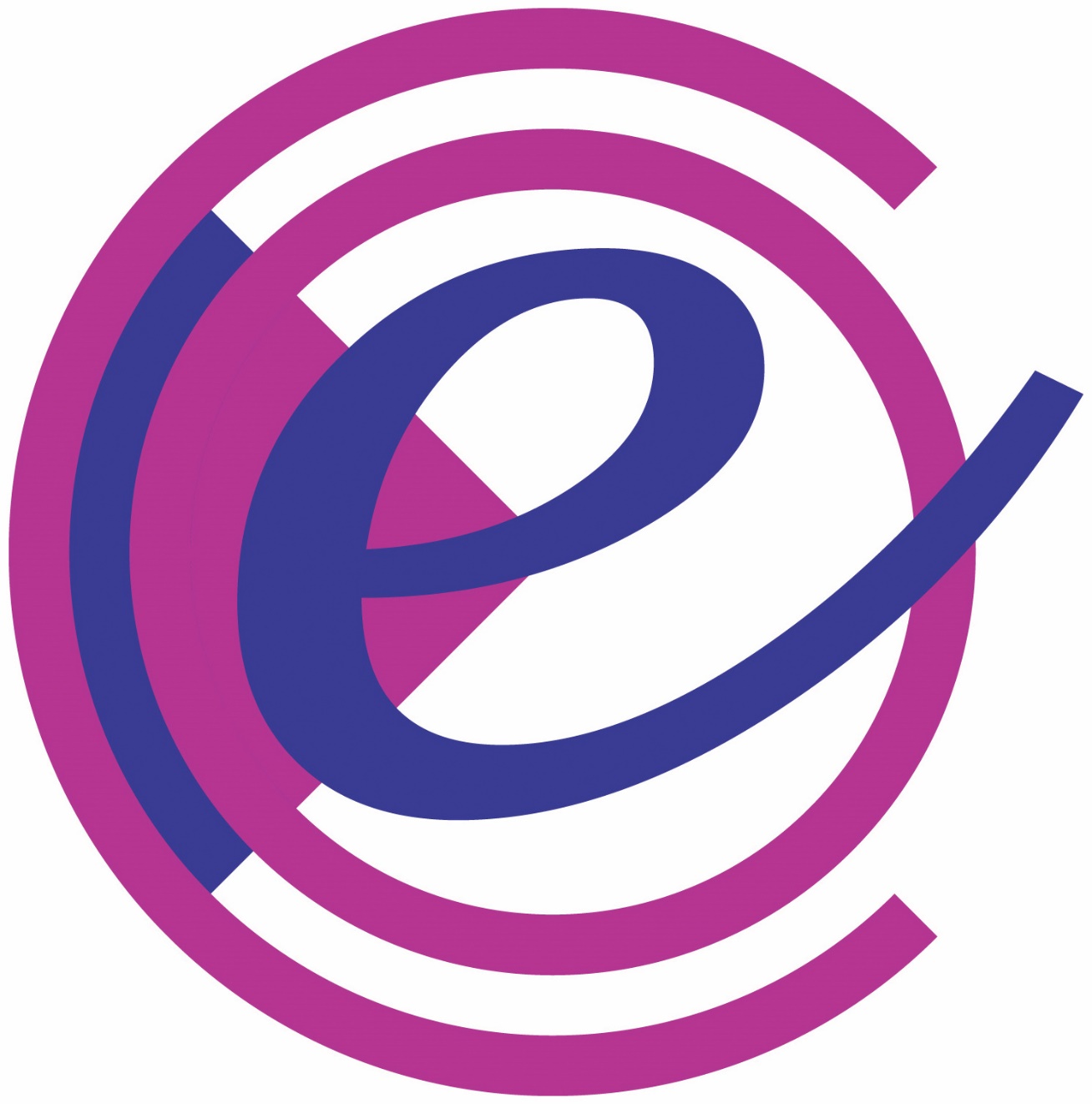 From your experience what makes for an effective evaluation project?


From your experience where does evaluation fall short?
www.PollEv.com/cfoe
(skip entering your name)
What is Evaluation?
What?
A systematic process of collecting information for a specific purpose and use 
Action oriented 
A tool to help organizations make decisions and to take appropriate action

Evaluation can be a simple reflection on how a program went to a comprehensive research project
Video
Evaluation is used for:
Program improvement and learning
Accountability to funders
Prioritize resources
Help determine the case for a program
Provide credible information to share with your Board, committees and participants/clients
Learn what needs to be done to make your programming stronger 
Outcomes will be stronger because measuring results produces results!
Why?
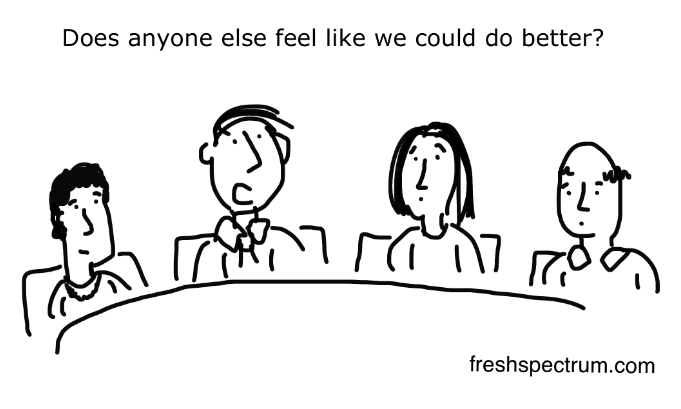 Common Types of Evaluation
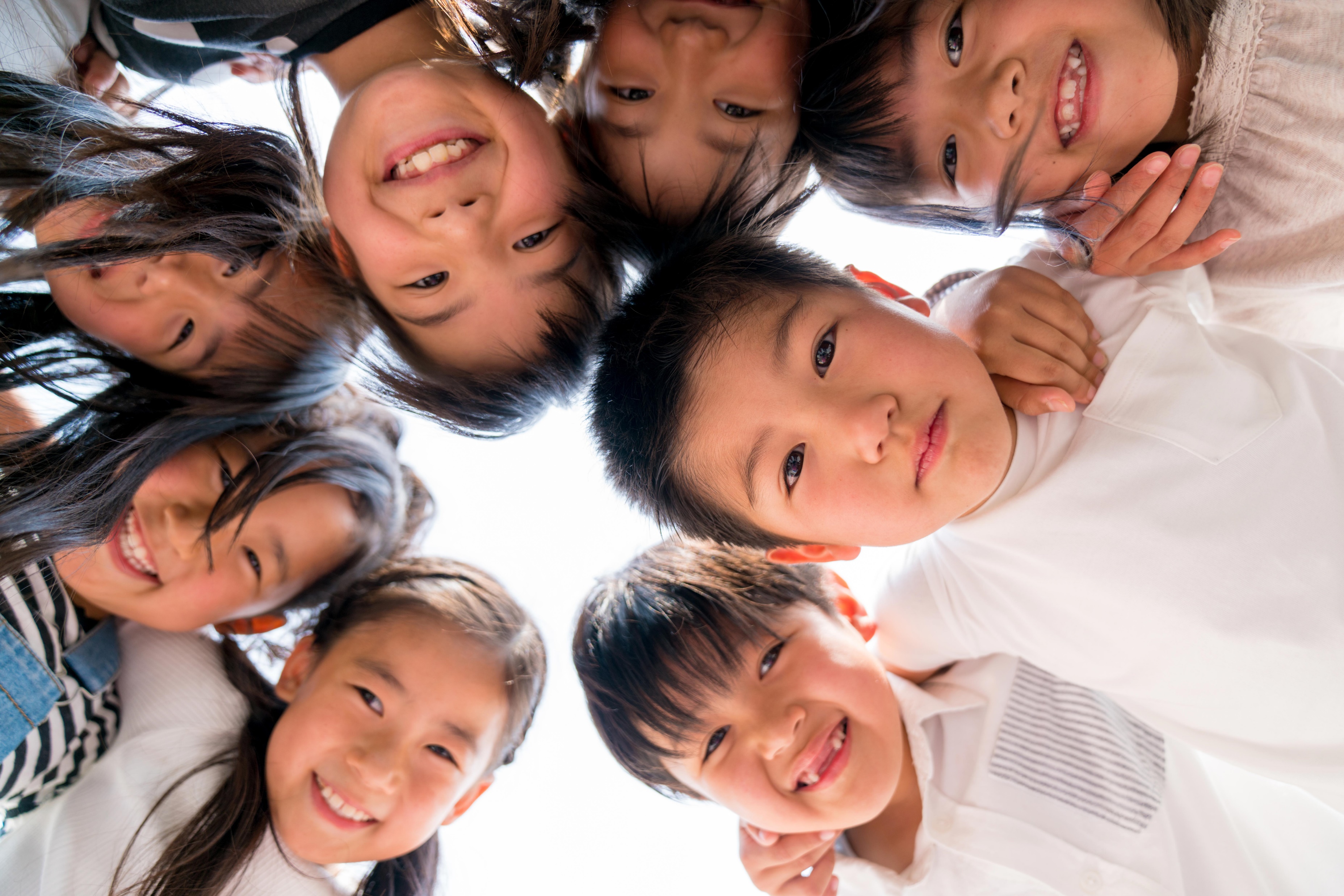 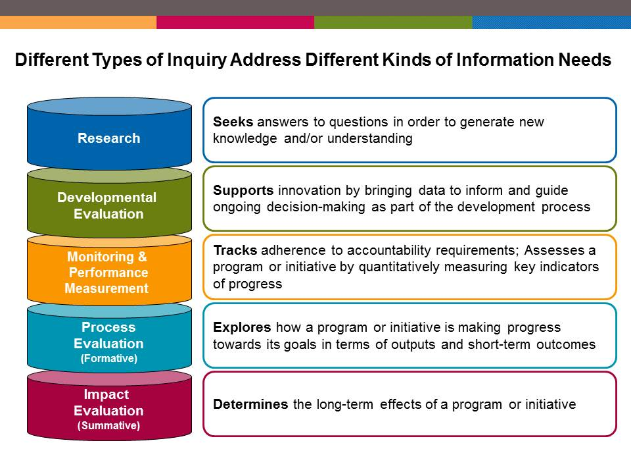 Source: Gopal, S & Preskill, H.
[Speaker Notes: Broad purposes: 
Make a judgement of merit or worth – summative evaluation
To improve a program – formative
To support design and development of an innovative program
To create new knowledge
 
Evaluations can focus on program outcomes, on program implementation and process. They can ask questions about relevance, performance, impact.]
Core standards provide a framework for practicing evaluation.
Describe the context for the evaluation
Stakeholder analysis
Basic program description
Focus the evaluation questions
Determine indicators, data sources, data collection and plan for analysis
Develop data collection tools
Report
Communicate results
Develop actionable ideas/                    recommendations
Determine next steps
Evaluation Process
Implement and monitor data collection
Adapt plan if needed
Analyse by data source
Synthesise across data sources
Interpret – so what
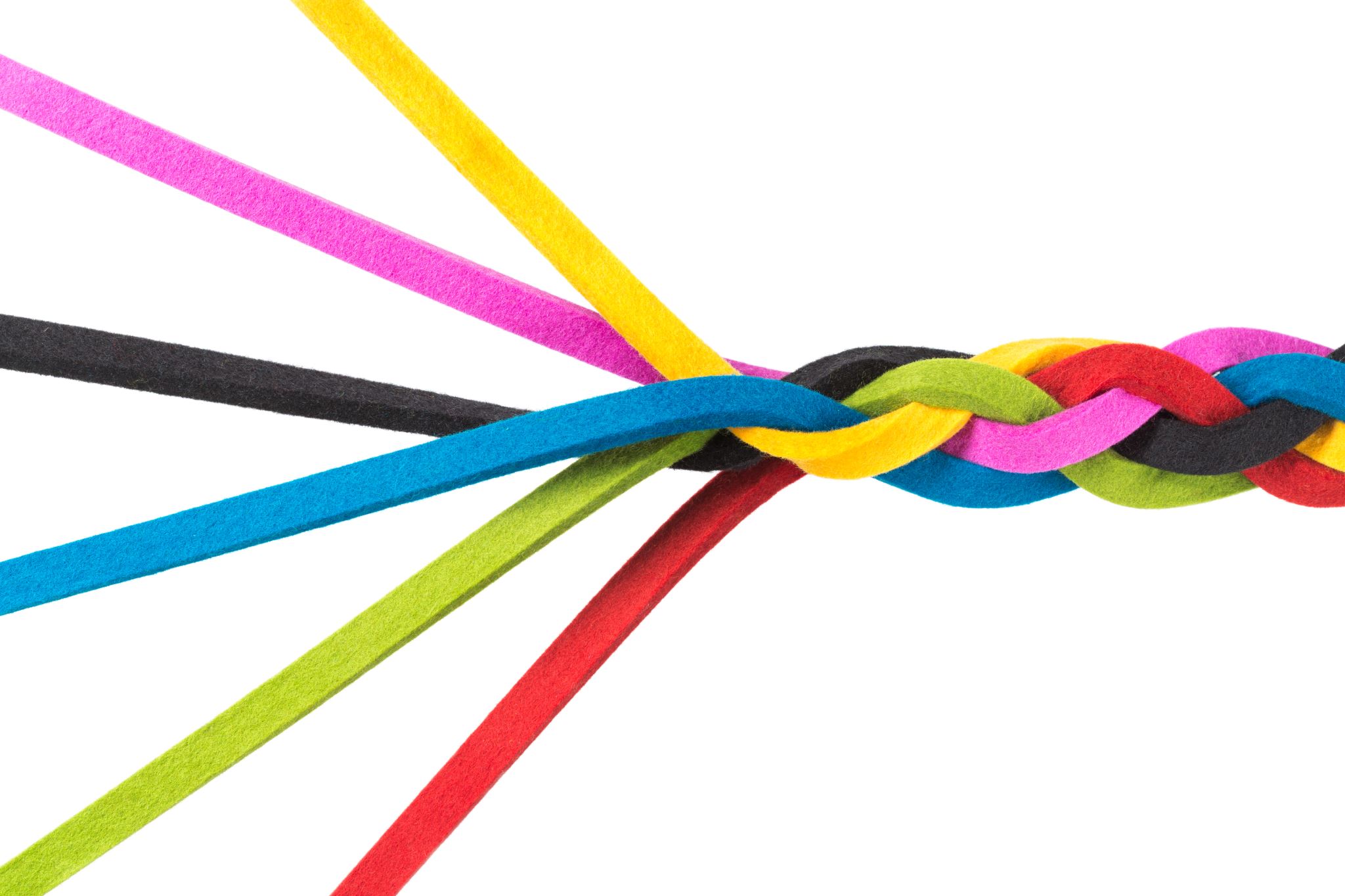 Program evaluation
One way of many…..

The template (handout)
1.  Background/Context
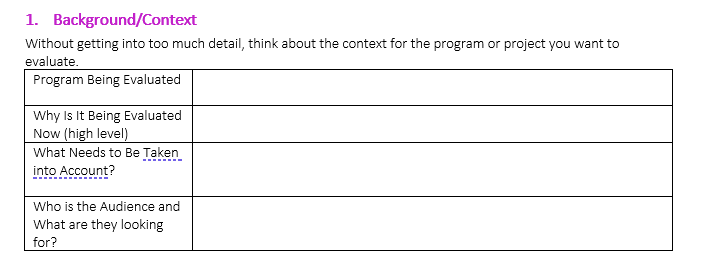 PLAN
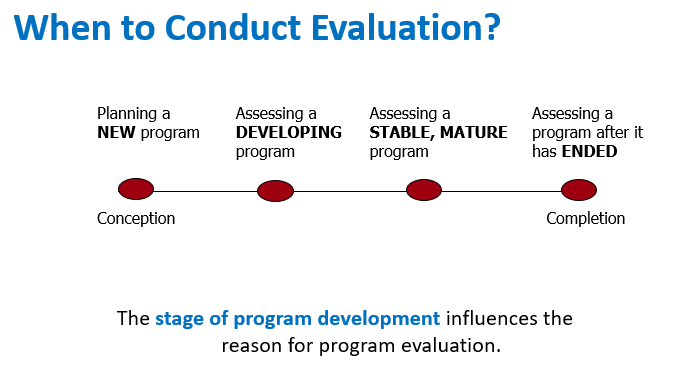 Why now?
“red flags”, meet funder requirements, pre-determined timing, potential for future funding 
What do I need to consider?
Budget, timing, stage of development
Audience
Department head, Board, Funder
2.  Stakeholder Analysis
Stakeholders are those with a vested interest in the evaluation process or results
Pregnant teens targeted by the program -  Participants contribute perspective on strengths, weaknesses, benefits etc.  Non-participant contribute perspective on barriers, relevance.  May or may not have interest in being part of evaluation. Ethical and equity considerations: any potential/risk of harm if they participate in evaluation?  Do all participants have equal opportunity to participate in evaluation project?
PLAN
Community partners - they might be able to help with connections to non-participants. They could also be affected if they refer teens to the program. They may have perspectives on program need, referral process
The program manager wants to use this evaluation to decide how to enhance it and how it can be streamlined.
Some staff are nervous of an evaluation. They are concerned that the program might be discontinued.
Tip from the field:
Identify stakeholders at outset and prioritize those who have highest vested interest
Involve early because their perspectives may influence how evaluation is carried out
Establish communication/reporting plan – who needs to be involved, when and how
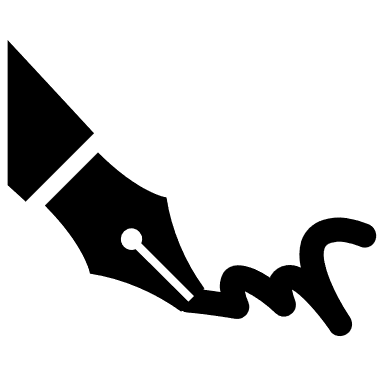 [Speaker Notes: Stakeholder analysis]
3.  Basic Program Description
PLAN
Pregnant teens
Staffed by peers and public health nurses
Deliver a drop-in education and skill building program program so teens will make healthy prenatal choices and have healthy birth outcomes
Neighbourhood community centre
After school  | Weekly
“trauma-informed” approach
Safe space
Program is based on “best practice” model
[Speaker Notes: Stakeholder analysis]
4.  Evaluation Purpose and Key Evaluation Questions
Purpose: 
What will you use this evaluation for? (eg. Identify areas to improve? To see if it meets objectives? To see if it is effective?)
The program manager wants to use this evaluation to decide how to enhance the program it and how it can be streamlined. – improvement oriented, focusing on process and early outcomes.
PLAN
Key Evaluation Questions:
Who is participating in the program? 
How well are we delivering the program?
Process Focus 
To inform changes or improvements 
Questions to ask: : What is happening…? Who….What….When…..Why…..Where….How…
Outcome Focus 
To identify results or effects of program
Questions to ask: : What changed, for whom, to what degree (knowledge, attitude, behaviour, skill, status, circumstance)
To what extent are program participants making healthier prenatal choices?
Tip from the field – Prioritize Questions (no more than 5-10 questions)
Are important to staff and stakeholders
Align with purpose of evaluation, logic model, funder requirements
Feasible to answer – resource wise and time wise
Address important program needs
Can be used to inform program improvements
Consider age of the program – is it too early to ask outcome questions?
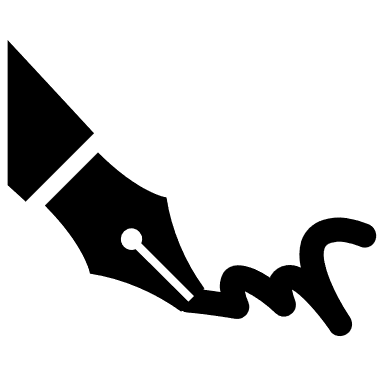 5.  Indicators – What Evidence Do You Need to Gather?
PLAN
# of participants who access the program at least once

% of participants attending more than half of sessions
Registration forms

Attendance records
How effective is the program at engaging the target population?
# unique participants

# of times each person attends
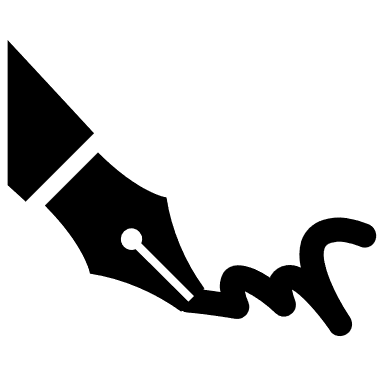 Indicators:  Specific measures that answer the evaluation question
For example:“What information will tell us that change occurred, that the program has been delivered in the intended manner, or that the intended target population has been reached?” Questions to help determine measurable indicators:
How will I know if an objective has been accomplished?
What would be a success?
What would be considered effective?
What change is expected (outcome evaluation)
Data can be quantitative (numbers) or qualitative (what people say, what you read in documents)

Data can come from participants, program records, program staff, community partners
6. Data Collection – How Will You Gather and Analyse the Date Collected
PLAN
Use excel for simple tabulation and calculations of descriptive statistics. Compare results to targets set
Program records – attendance, registration
Data is collected ongoing by program staff
Set up system for recording the information so that it can be used to pull the information needed
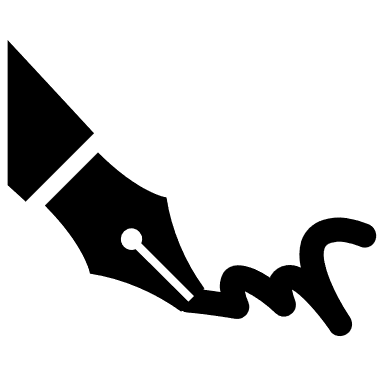 Data Analysis
Quantitative – start with descriptive statistics – (average, mode, range, frequency)
Qualitative – read through once, read through looking for themes and patterns
Compare and contrast between groups (gender, age, etc – equity analysis)
Can use excel and word for a lot
Good Practices for Data Management
Check data early and check often
Effective processes for collecting and recording data
Record in appropriate format
Depersonalize information**
“Clean” the data – missing data, errors
Implementing Data Collection
Who is responsible for collecting the data?
When will the data need to be collected?  
Where do you need to collect baseline data?
What kind of data management system will you need?
How do you plan to analyse the data to answer the question?
Evaluation Matrix: Putting it all Together
All together now
One example of an evaluation matrix; a tool for visualizing and summarizing an evaluation design.
Thematic analysis of interviews and open-ended survey questions

Summary of survey results
What is the participant’s experience with the program?
Program strengths and weaknesses
Participant feedback – 
Location,
Schedule,
Content, 
Overall quality
All program participants including those who have left the program
Interviews with a few people and surveys
Evaluator

Design and pilot instruments – May
Administer - June
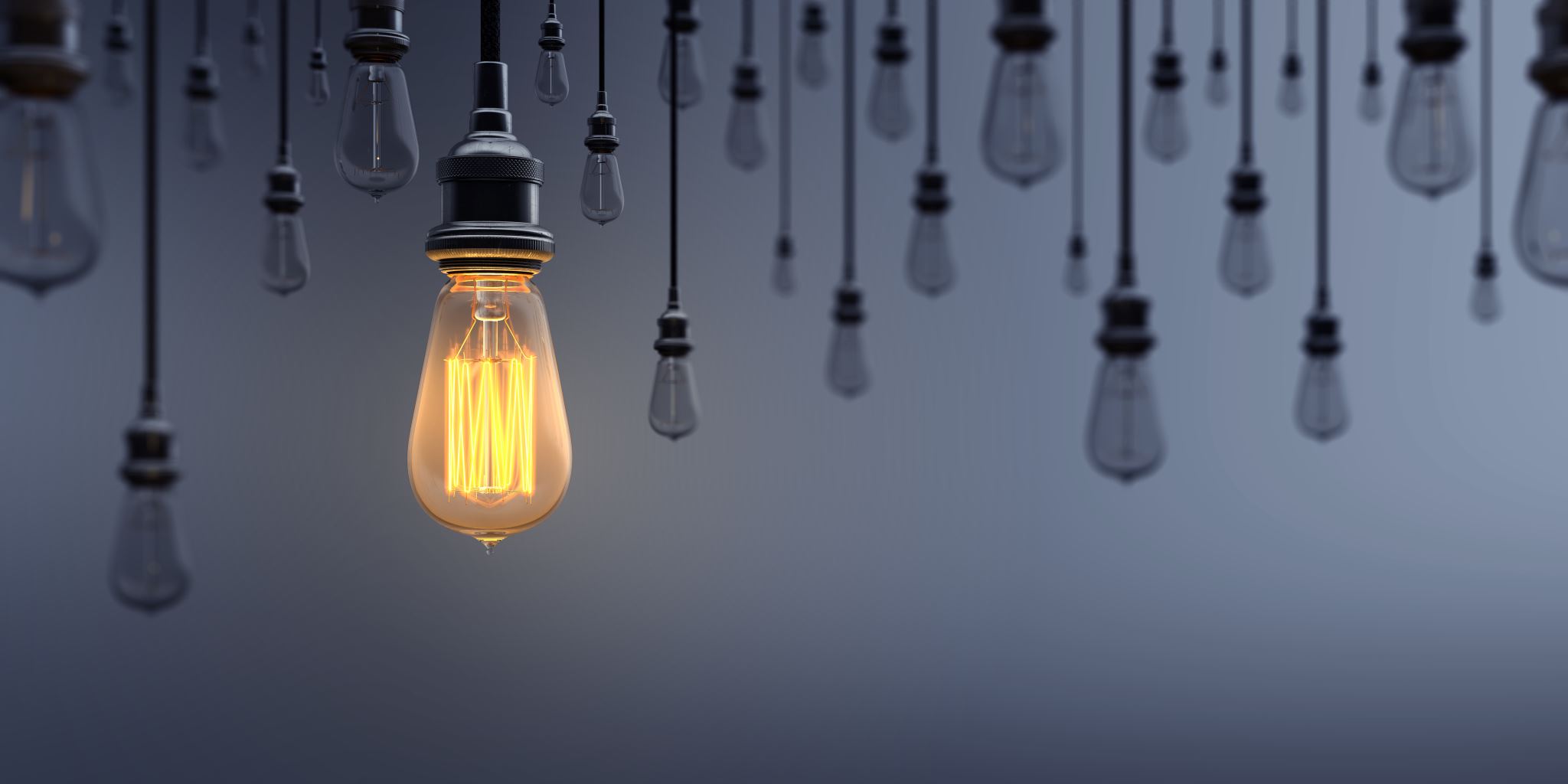 DO, STUDY, ACT
IMPLEMENT AND USE THE EVALUATION
Study:  Analyze and Synthesize
Study
Act – Recommend, Report, Communicate, Next Steps
Act
Resourcing Your Evaluation
Resourcing
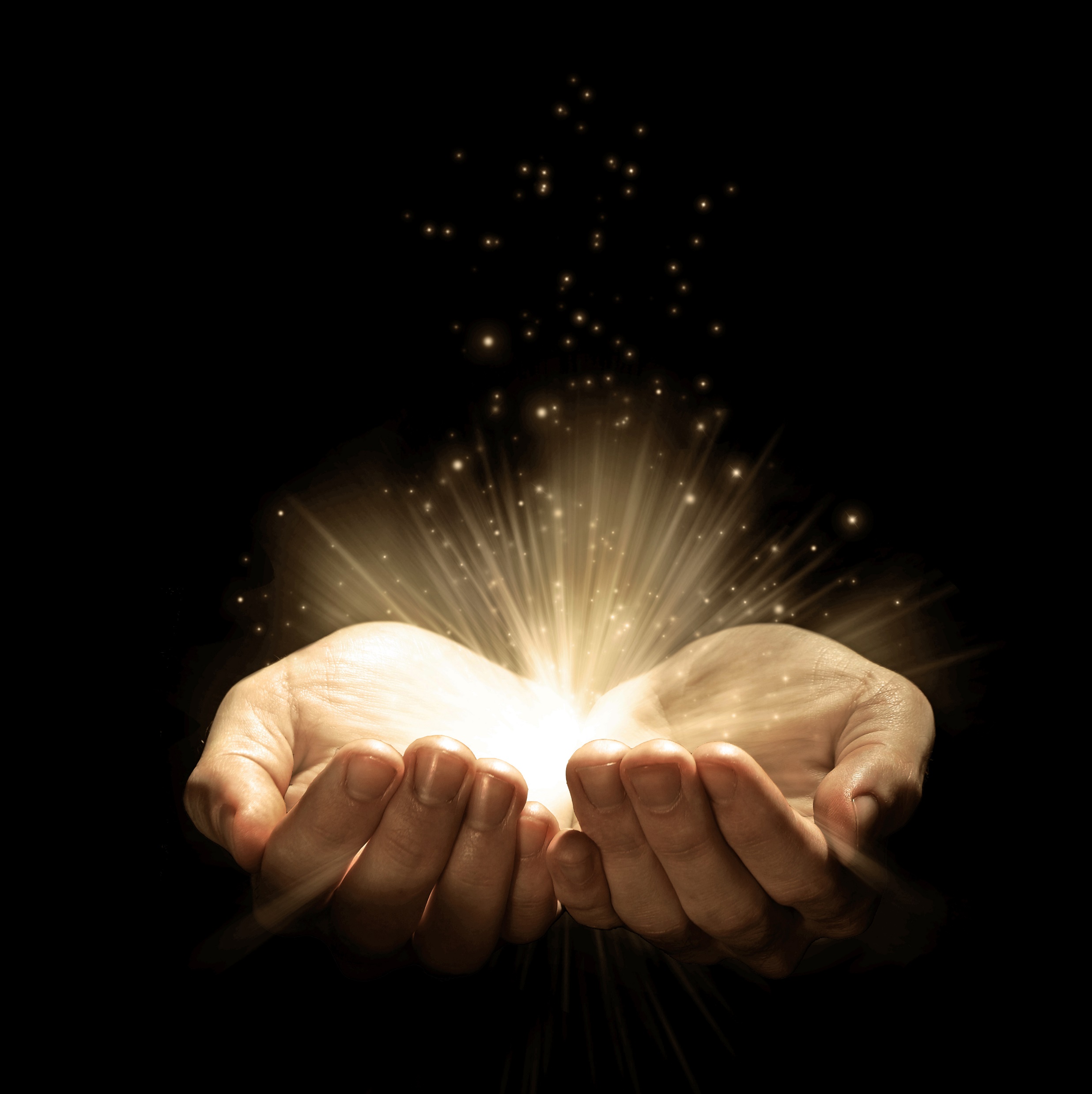 INDICATORS OF AN EVALUATION CULTURE 
Evaluation is central to the work rather than an add-on, end-of-project activity 
More than a compliance activity
There is thinking about the kinds of information needed for learning and improvement
You reflect together on evaluation findings, lessons learned 
There is intention to implement improvements based on what is learned
High-quality evaluations feed into program and organizational decision-making
Time and resources are allocated for reflection on evaluation findings and using those findings
You share what you learn with your stakeholders and explain how it informs decision-making
For an organization to develop and sustain evaluative capacity, it must have leaders, who, at the very least, not only value evaluation and learning, but more importantly, practice evaluative thinking  (Evaluation for Leaders)
Sources: Michael Quinn Patton and Community Literacy of Ontario
Reflection Questions – Post Webinar – for Certificate Participants
Reflection
Due by the next webinar –  January 25, 2021 (12pm)
Email to webinars@cfoe.ca


When it comes to having an evaluation mindset, where are you at? Your team? Your organization? What needs to be strengthened? How could you contribute to strengthening the culture of learning in your organization? (Maximum 1 page)

Complete the Evaluation Plan Template that we used during this session for one evaluation question that is important at this time. What challenges do you anticipate in implementing the evaluation and how might you address them?
How are you leaving?
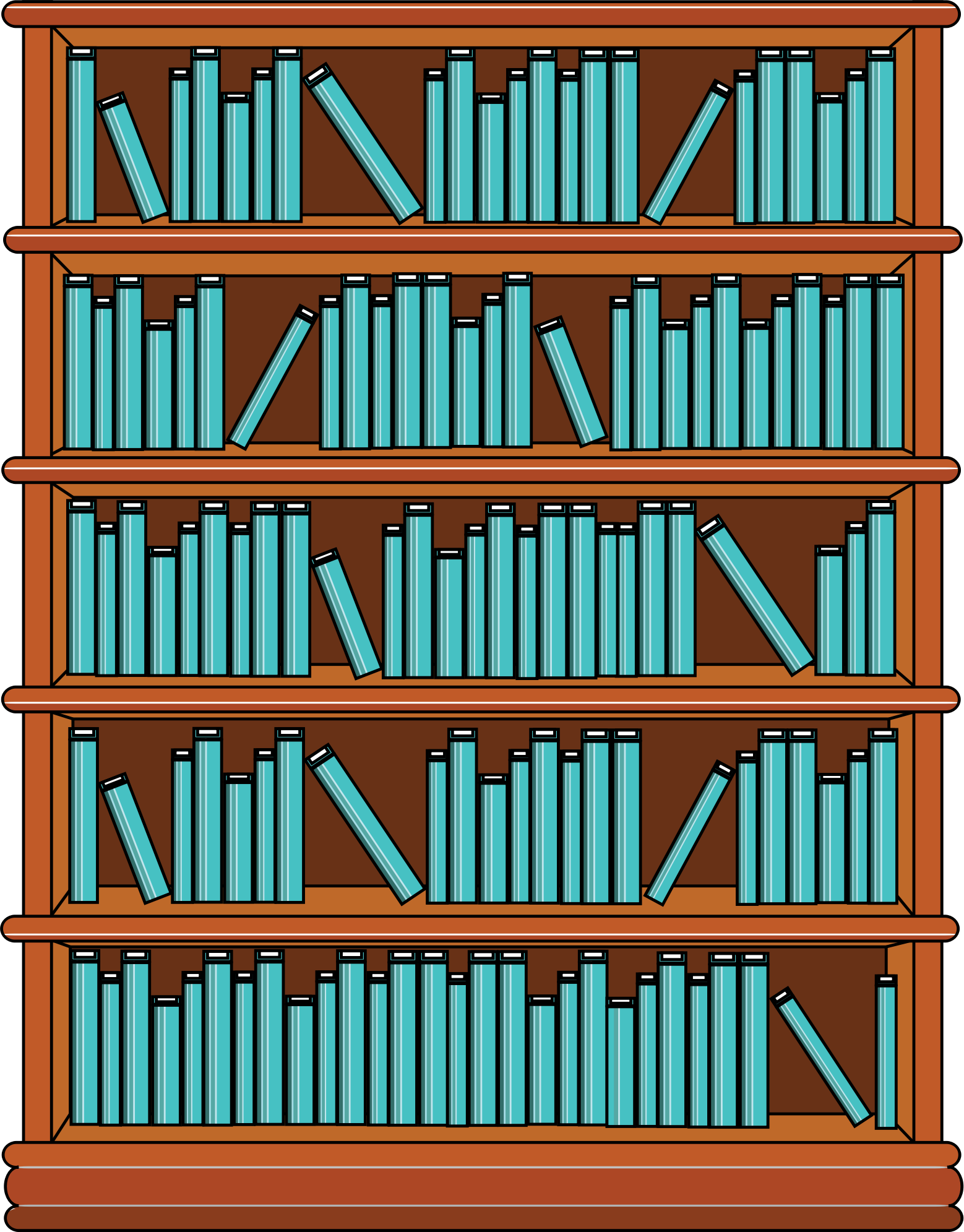 Tools, Resources and References
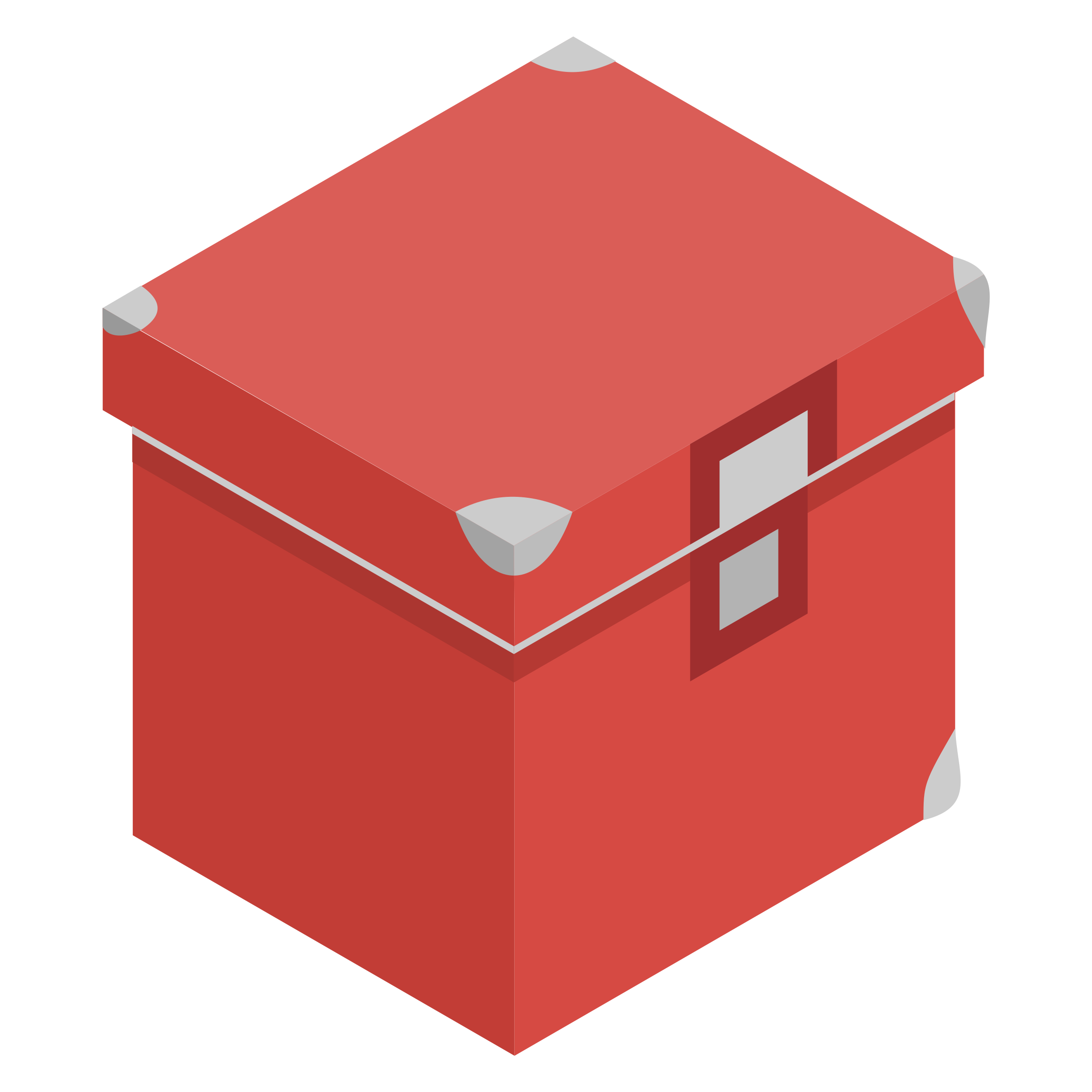 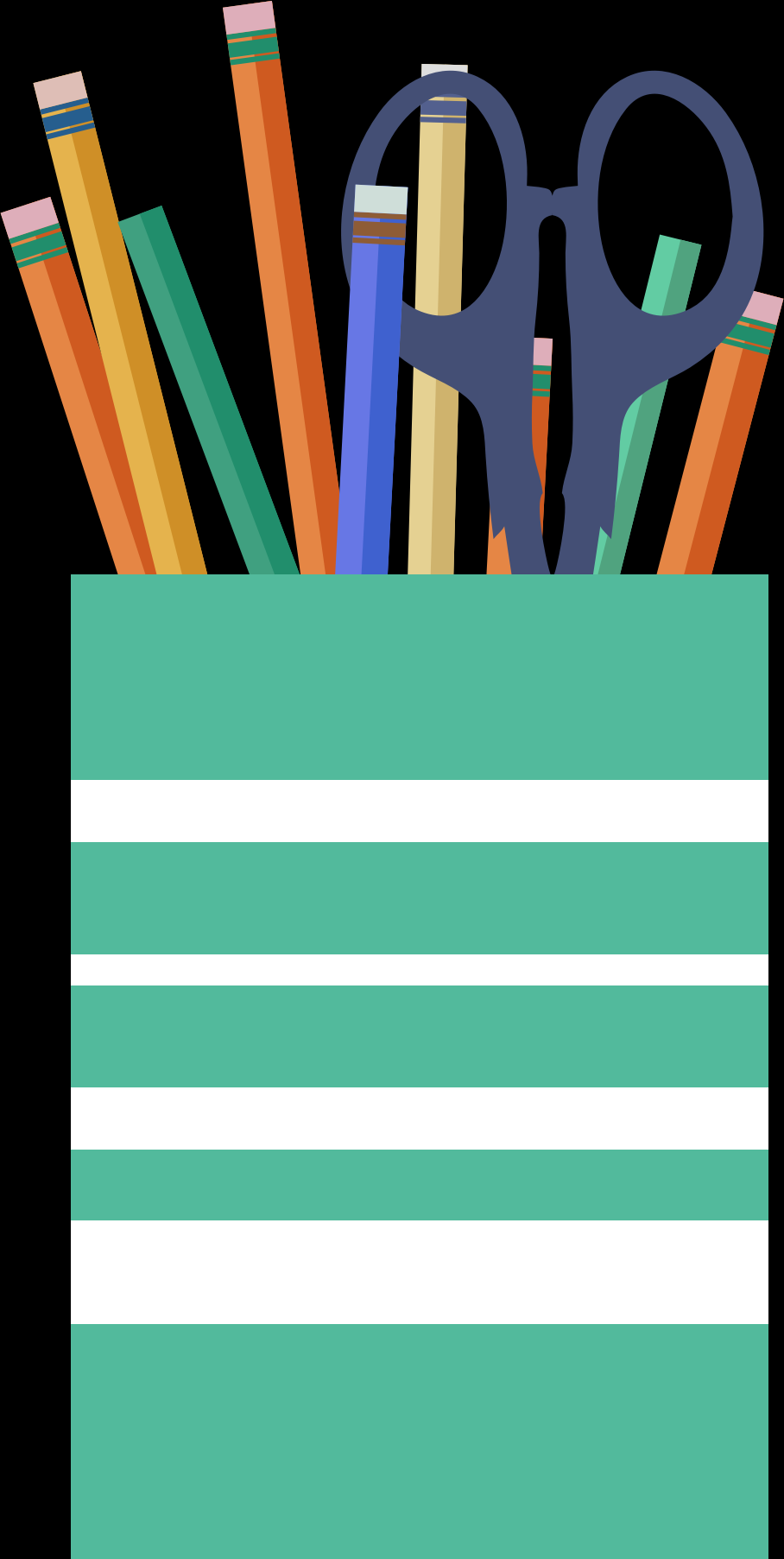 Image source: https://openclipart.org/share
Creative Commons Zero 1.0 License.
General Resources and References
References
American Evaluation Association. “What is Organizational Evaluation?” Eric Barela https://www.youtube.com/watch?v=cI5wdWNOt4k 
Better Evaluation. https://www.betterevaluation.org/en/manage-evaluation
Canadian Evaluation Society. Foundations of Evaluation. Essential Skills Series. 
Community Literacy Ontario: Developing a Culture of Evaluation Project. http://www.communityliteracyofontario.ca/evaluation-culture/
Evaluation for Leaders. Your Strategic Management Tool.  https://evaluationforleaders.org/ 
Gopal, S & Preskill, H. FSG. Reimagining Social Change. What is Evaluation, Really? www.fsg.org/blog/what-evaluation-really
Lysy, Chris. 111 Evaluation Cartoons for Presentations and Blog Posts. https://freshspectrum.com/evaluation-cartoons/ 
Office of Teaching & Digital Learning. Boston University School of Public Health. MPH Modules. Program Evaluation. https://sphweb.bumc.bu.edu/otlt/mph-modules/ProgramEvaluation/index.html 
Ontario Center of Excellence for Child and Youth Mental Health.  Resource Hub. Evaluation Module 1: Planning Evaluation 
Patton, Michael Quinn (2014). Evaluation Flash Cards: Embedding Evaluative Thinking in Organizational Culture. St. Paul, MN: Otto Bremer Trust, ottobremer.org.
Additional Resources
Bowen, S. PhD., 2009.  Guide to Evaluation in Health Research. Canadian Institutes for Health Research http://www.cihr-irsc.gc.ca/e/45336.html#a4.2
Health System Information Project, 2008. The Health Planner’s Toolkit. Evaluation Module 6.
Making Sense of Evaluation: A Handbook for Everyone.  http://www.superu.govt.nz/resources/handbook . This 50-page handbook is a user-friendly, award-winning guide to measuring and understanding program effectiveness.  Targeted for people working in the social sector and beyond.  Great blend of theory and practice.
Social Research Methods and Program Evaluation. What is program evaluation: A set of beginners guides to Program Evaluation and Social Research Methods   http://gsociology.icaap.org/methods/BasicguidesHandouts.html and Free resources for program evaluation and social research methods. https://gsociology.icaap.org/methods/index.html 
U.S. Dept. of Health and Human Services Centers for Disease Control and Prevention, 2011.  Introduction to Program Evaluation for Public Health Programs: A self-study guide.
Resources
Stakeholder Engagement - Practical Tools
Engaging Stakeholders to Select Evaluation Questions
Downloadable guide and webinar from FSG.
https://www.fsg.org/tools-and-resources/practical-guide-engaging-stakeholders-developing-evaluation-questions-0
Stakeholder Interest and Anxiety Questions – Public Health Ontario. Evaluating Health Promotion Programs. see page 16, table 3
Ethical Considerations
Evaluators: https://evaluationcanada.ca/ethics; http://einstitute.evaluationcanada.ca/product/course-on-research-ethics/
Resources and Tools for Community Based Research: Community Research Ethics Office.  http://www.communityresearchethics.com/
Resources
Logic Model, Indicators, Evaluation Questions
Innovation Network.  Logic Model Workbook. 
http://www.pointk.org/client_docs/File/logic_model_workbook.pdf 
Criteria for Selection of High Performing Indicators
https://wmich.edu/sites/default/files/attachments/u350/2014/Indicator_checklist.pdf 
Evaluation Questions Checklist for Program Evaluation
https://wmich.edu/sites/default/files/attachments/u372/2016/eval_questions_checklist-2016-03.pdf
[Speaker Notes: These two resources from FSG are a resource you might want to add to your library.  The downloadable document includes worksheets and suggestions for different engage stakeholders as well as techniques for selecting and prioritizing stakeholders.  
The webinar is a 57 min presentation that includes real life examples.]
Thank you!
Maria Sánchez-Keane
maria@cfoe.ca
519.636.3887
Gerda Zonruiter
gerda@cfoe.ca
519.932.0535